5.º Conselho Consultivo do MINEA30 e 31 de Julho de 2015
Plano Estratégico da RNT
2016-2019
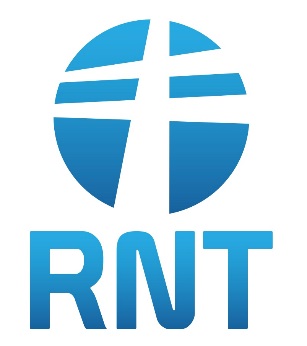 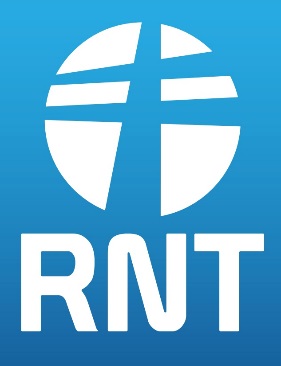 1
Enquadramento
2
Análise Externa e Interna
3
Visão, Missão e Valores
4
Objectivos Estratégicos
5
Previsão da Evolução Operacional
6
Plano de Investimentos
7
Previsão da Evolução Financeira
8
Resultados Esperados
A RNT encontra-se a uniformizar, capacitar e desenvolver as funções de operação de mercado (comprador único), operação de sistema e de operação e manutenção da rede de transporte
Ponto de Situação
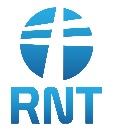 Revisão de preços de venda e passagem de clientes AT/MT para ENDE
Definição de estratégia de manutenção de linhas e subestações.
Melhorias na preparação e acompanhamento de trabalhos de manutenção
Capacitação da manutenção em melhoria contínua, segurança e gestão de equipas
Iniciativas Realizadas
Formalização dos Contratos de Acesso às Redes
Revisão do Manual de Procedimentos do Operador de Sistema
Arranque da definição do Manual de Procedimentos do Operador de Mercado
Obtenção de financiamento para as necessidades de tesouraria
Iniciativas
em Curso
Operacionalização da Conta de Compensação e da gestão de remunerações do sector
Dependência total dos recebimentos da ENDE
Aumento do grau de execução dos trabalhos de manutenção preventiva
Melhoria das capacidades de monitorização e controlo da rede
Pontos
 Críticos
Publicação de novo Regulamento de Transporte adequado aos novos termos da LGE
Rentabilização da capacidade remanescente da infra-estrutura de fibra óptica
Definição de estratégia do Despacho Nacional e Despachos regionais
Implementação de solução integrada para gestão de activos e manutenção (SAP PM)
Iniciativas
Futuras
A RNT já se encontra a aplicar os novos preços de compra à PRODEL (4,26 Kz/kWh) e venda de energia à ENDE (média de 7,93 Kz/kWh), tendo melhorado as capacidades de manutenção
Resultados
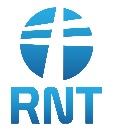 Resultados Alcançados
Ajuste do preço de venda aos Distribuidores (preço médio de 7,93 Kz/kWh)
Facturação mensal média de 6 mil milhões Kz
Elaboração dos Planos Anuais de Manutenção de Linhas e Subestações
Uniformização da preparação de ordens de trabalho e pedidos de impedimentos no sistema
Registo centralizado de pedidos de impedimentos no sistema e de licenças de trabalho
Registo centralizado das ordens de trabalho de manutenção
Implementação de rotina de análise periódica dos trabalhos de manutenção
Alocação de cerca de 780 colaboradores
Capacitação de cerca 47 Gestores (mais 26 Gestores a curto-prazo)
A RNT deve aproveitar a oportunidade de diversificação de produtos (exploração da fibra óptica) e de mercados (interligação com SAPP) para criar novas fontes de receitas
Análise Externa e Interna
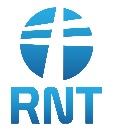 S
W
Forças
Monopólio da Rede de Transporte;
Relacionamento inter-empresas e inter-pessoal;
Espírito de entrega e empenho pessoal;
Estado dos Equipamentos da Rede;
Know-how específico e competências;
Rede de Telecomunicações.
Fraquezas
Falta de redundância na Rede;
Não-Interconexão dos 3 Sistemas;
Falta de contagem nos pontos fronteira;
Más práticas adquiridas;
Saúde financeira da Empresa;
Endividamento com os Fornecedores.
O
T
Ameaças
Manutenção da crise, dificultando o acesso a financiamento;
Ocupação das faixas de serviço das linhas de transporte;
Dificuldade do Distribuidor no processo de arrecadação de receitas.
Oportunidades
Rentabilização da Fibra Óptica;
Interligação com sistemas regionais SAPP;
Investimentos suportados pelo Estado (PIP)
A RNT visa assegurar o fornecimento ininterrupto de energia e a ligação à rede regional de energia, sendo reconhecida como um agente transparente do sector eléctrico
Visão, Missão e Valores
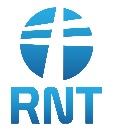 RNT, Transportando Energia, Ligamos o País
Preliminar
Transportar energia eléctrica, de forma ininterrupta e ao menor custo, respeitando os padrões internacionais de qualidade
Missão
Gerir e consolidar o mercado eléctrico nacional e tornar a empresa competitiva a nível regional
Visão
Valores
Transparência
Confiança
Qualidade
Inovação
Valorização do Capital Humano
Consciência Ambiental
Responsabilidade Social
Ambição para 2019: Interligar os sistemas eléctricos e ultrapassar os 4.000 Km de rede, gerindo-a de forma integrada
Objectivos Estratégicos
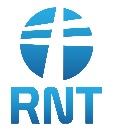 Linhas Estratégicas do Sector
 Fornecimento
 Competitividade
 Sustentabilidade
Preliminar
Objectivos Estratégicos
 Fornecimento
de Energia
 Eficiência Operacional
 Sustentabilidade Económico-Financeira
Financeira
Gerar novas fontes de receitas
Reduzir estrutura de custos
Garantir a segurança
do sistema
Reduzir prazo médio de recebimentos
Clientes
Operações
Gestão integrada da rede
Maximizar a disponibilidade
da rede
Atingir excelência de processos
Melhorar governação
e controlo
Reduzir perdas
técnicas
Recursos Humanos
Capturar e reter talento
Reforçar competências
Reabilitar, expandir e interligar a rede
Interligar com
a SAPP
Activos e 
Investimento
Investir em tecnologias de informação
Segurança, Saúde e Ambiente
Garantir SSA
com padrões
de referência
Para cada objectivo estão definidos um ou mais indicadores para controlar a efectiva implementação da estratégia
Indicadores Estratégicos
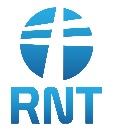 Linhas Estratégicas do Sector
 Fornecimento
 Competitividade
 Sustentabilidade
Preliminar
Objectivos Estratégicos
 Fornecimento
de Energia
 Eficiência Operacional
 Sustentabilidade Económico-Financeira
Financeira
Custo médio de aquisição de energia
Custos de
O&M
Custo unitário de transporte
Resultado Operacional
Rácio 
Liquidez Geral
Clientes
Energia facturada
(GWh)
Prazo médio  recebimento
% Perdas comercias
Energia exportada/ Importada
Número de pontos de entrega
Operações
Energia transportada (GWh)
Índice de disponibilidade
Duração média de interrupções
Frequência média de interrupções
Interrupção Equivalente da Potência (m)
% Perdas técnicas
Recursos Humanos
Número de colaboradores
Taxa de absentismo
Número
médio horas formação
Activos e 
Investimento
Cumprimento do plano de expansão sist.
Comprimento da rede em km
Número de subestações
Capacidade transformação da rede
Segurança, Saúde e Ambiente
# incidentes de registados
# dias desde
o último acidente
Até 2019 prevê-se que a rede de transporte cresça 50%, as perdas técnicas fiquem abaixo dos 4% e a energia vendida à distribuição atinja os 22.000 GWh
Evolução Operacional
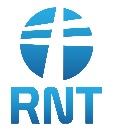 Crescimento da Rede de Transporte
Evolução de Perdas Técnicas
-20%
x1,5
Energia Adquirida e Vendida
X2,3
Os investimentos da RNT estão articulados tendo em vista a obtenção de um sistema único e integrado de transporte
Plano de Investimentos
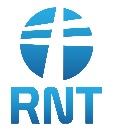 Não Exaustivo
Plano de Expansão, Reabilitação e Interligação de Redes de Transporte
O preço de venda cost-plus permite recuperar os custos de aquisição de energia a operadores públicos e privados, os custos da operação interna e reembolsar o financiamento externo
Evolução Financeira
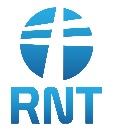 Vendas e Custos de Aquisição de Energia
Resultado Líquido
x1,8
x2,3
As vendas aumentam 80%, mas a valor por kWh poderá, eventualmente, diminuir cerca de 20%, contribuindo para a redução do subsídio a preços
A RNT visa a minimização do preço de venda de energia pelo valor que assegure a sua sustentabilidade
Fonte: PSEA 2015; Relatório & Contas e de Actividades da ENE e EDEL; Projecções PTSE
[Speaker Notes: Demonstração de Resultados:
Uma vez que se consideram preços de venda cost-plus, o EBITDA da RNT é positivo em todos os exercícios. A evolução do EBITDA depende da variação dos seguintes factores:
Aumento do valor de vendas, devido ao progressivo crescimento das quantidades de energia transportadas, que possibilitam a redução dos custos unitários por kWh;
Minimização do preço de venda, mas que garante, para além da recuperação dos custos, o nível de rendibilidade necessário para o reembolso do capital emprestado;
Aumento da extensão da rede de transporte, que leva a um aumento progressivo dos custos de operação e manutenção e dos custos com pessoal, mesmo com o progressivo aumento do nível de eficiência (colaboradores/km de rede);
Compensação do investimento com fundos próprios na ordem dos 10% a partir de 2018.

Os resultados líquidos seguem a mesma curva de evolução do EBITDA, uma vez que:
As amortizações do imobilizado construído com fundos próprios não são significativas;
Não se considera a existência de provisões do exercício para cobranças duvidosas]
A redução de custos pela minimização dos preços de aquisição de energia e pela maior eficiência interna, em conjunto com a diversificação do negócio, consolidarão a sustentabilidade da RNT
Resultados
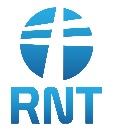 Resultados Esperados
Criação de novas fontes de receitas através da diversificação de produtos e mercados
Diminuição de custos de aquisição de energia/ aluguer de potência a produtores independentes
Regularização da concessão de transporte
Aplicação efectiva da ordem de mérito de despacho, após 2017
Melhoria na coordenação de indisponibilidades (impedimentos no sistema e licenças de trabalho) que aumentará o número de trabalhos de manutenção e a disponibilidade dos activos
Aumento da eficácia e eficiência da manutenção para minimização de custos e indisponibilidade
‘Avaliação’ de gestores pelo modelo de Desempenho e Desenvolvimento
Melhoria continua de processos
A conclusão do Plano Estratégico implica a simulação financeira de diferentes cenários, a preparação da empresa para cada cenário e a criação de mecanismos que assegurem a execução
Próximos Passos
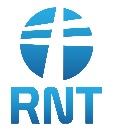 Aprovação
Análise
Visão
Plano
Formulação da Estratégia
1. Formulação da Estratégia
2. Controlo da Implementação
1
3
5
7
9
10
Actualização
de Pressupostos Operacionais e Financeiros
Confirmação
de Objectivos e Indicadores Estratégicos
Desenho de Cenários
(provável, optimista
e pessimista)
Simulação Financeira dos Cenários
Aprovação pelo Titular do Poder Executivo
Desdobramento
do Balanced Scorecard em toda a empresa
2
4
6
8
Actualização
do Balanço de Abertura da RNT
Definição de Metas para os Indicadores Estratégicos
Selecção
das Opções Estratégicas de cada Cenário
Selecção de Iniciativas para cada Cenário
3. Capacitação em Planeamento Estratégico
RNT, Transportando Energia, Ligamos o País
Muito Obrigado